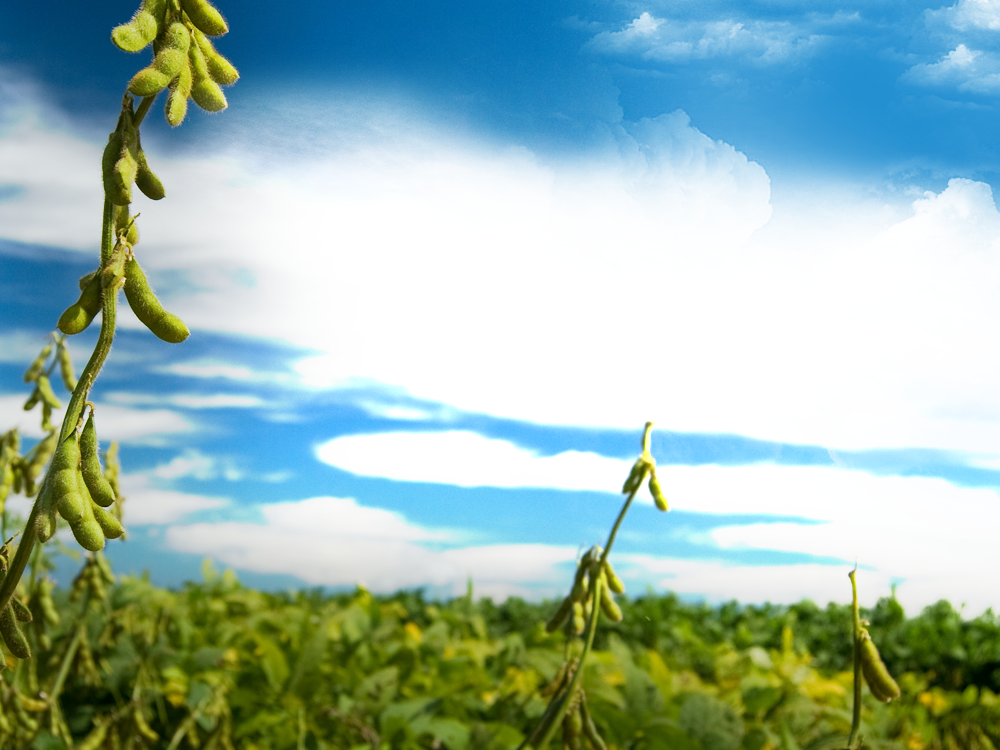 Logística do Agronegócio
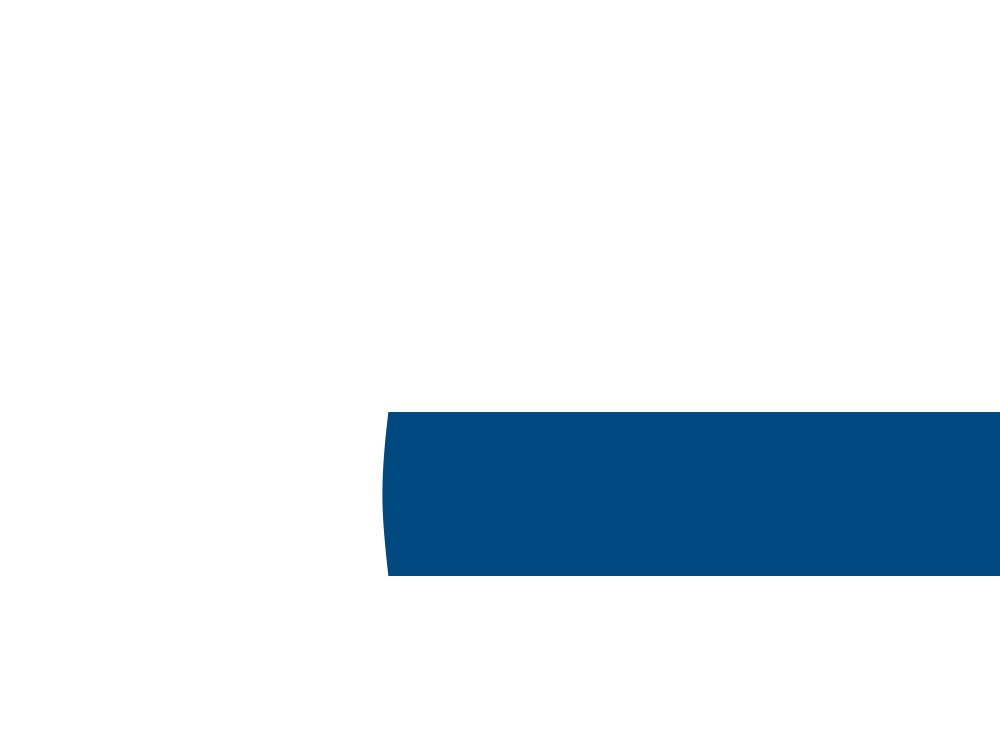 Martus Tavares
VP Assuntos Corporativos
Bunge Brasil
BRASIL se consolida como um dos maiores produtoresde soja e milho (1ª e 2ª safras)

EM MILHÕES DE TONELADAS
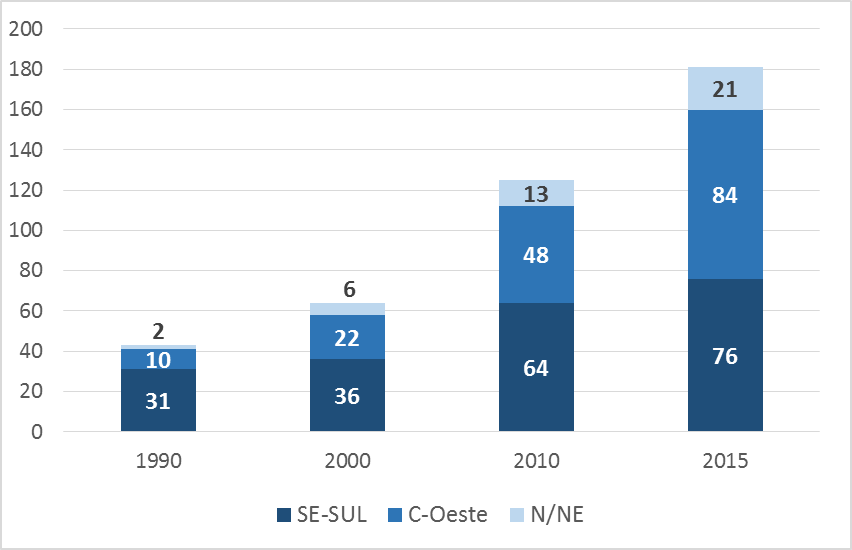 181
125
64
43
Fonte: CONAB, 2016
[Speaker Notes: Nos últimos 10 anos, o Brasil dobrou sua produção de grãos e atingiu números que eram inimagináveis!]
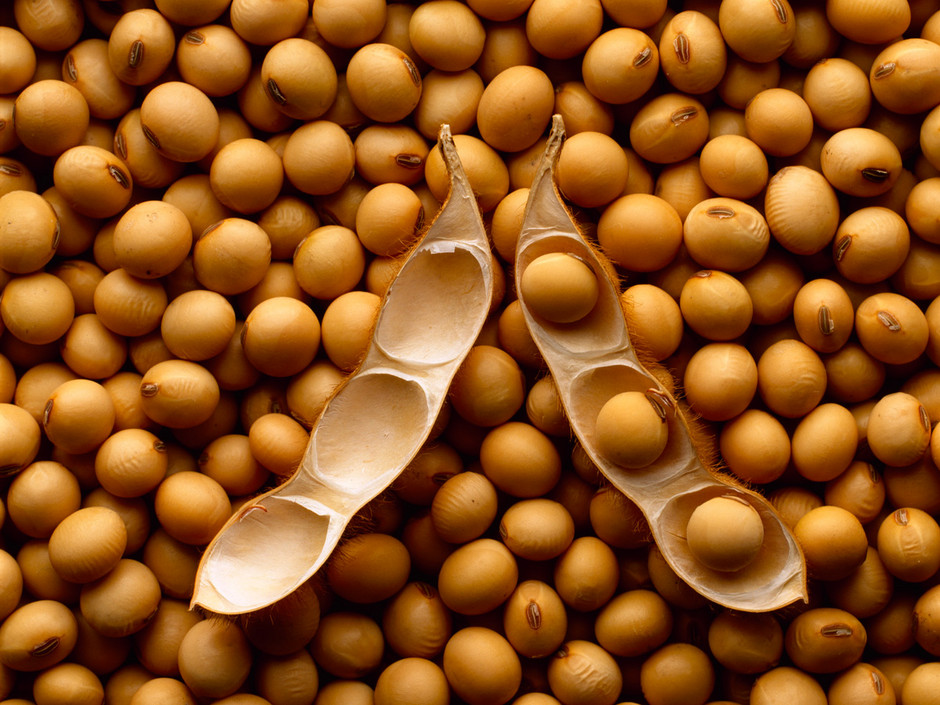 Projeções do MAPA estimam que a produção brasileira de grãos pode chegar a  224 milhões de toneladas em 2026
Fonte: Projeções do Agronegócio 2015/16 a 2025/26, MAPA
[Speaker Notes: E podemos ir ainda mais longe!!!
O Brasil alia grande extensão territorial à vocação para produção agrícola. É o único país do mundo que cruza a linha do Equador e um trópico – o de capricórnio. Isso evita quebra de safras e contribui para a produtividade agrícola.]
CAPACIDADE ESTÁTICA DE ARMAZENAGEM
EM MILHÕES DE TONELADAS
152
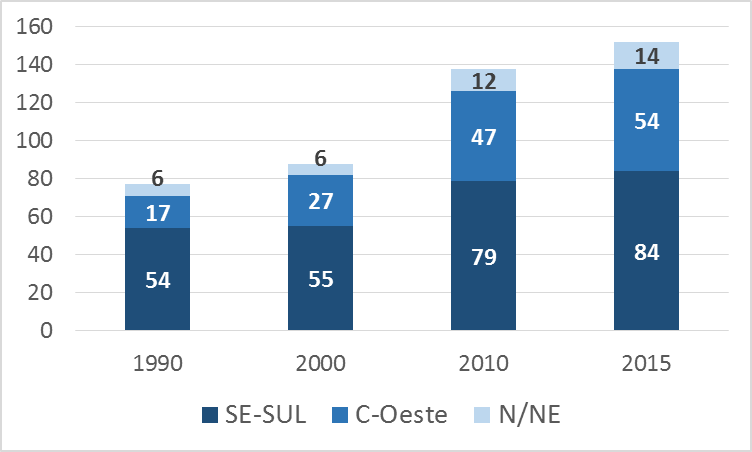 138
88
77
Fonte: CONAB/DIRAB/SUARM/GECAD, Armazéns Cadastrados Convencionais e Graneleiros
[Speaker Notes: Capacidade de armazenagem também aumentou, acompanhando o crescimento na produção de grãos.
Produtores capitalizados e investimentos privados são apontados como responsáveis por esse crescimento.]
EXPORTAÇÕES BRASILEIRAS DE SOJA, FARELO DE SOJA E MILHO
EM MILHÕES DE TONELADAS
Expansão dos corredores logísticos em novas regiões associada ao aumento da capacidade portuária com os novos terminais em Barcarena/PA e São Luís/MA
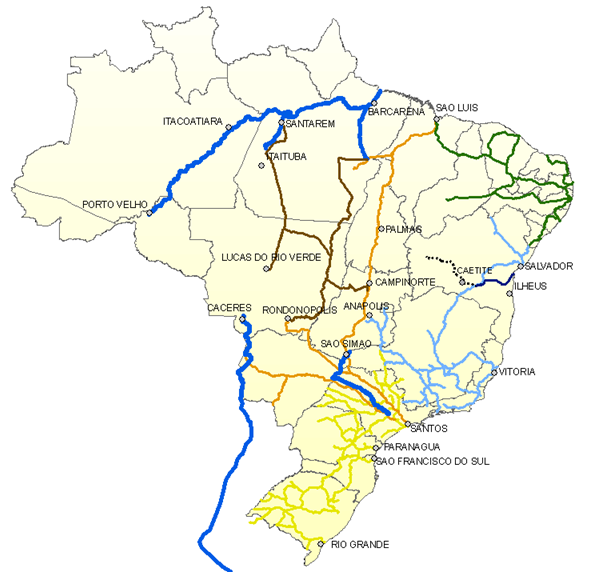 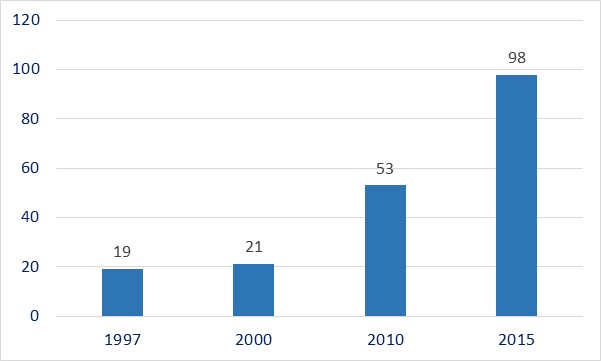 Fonte: PIL (Elaboração Bunge) / Ministério do Desenvolvimento, Indústria e Comércio
[Speaker Notes: Com investimentos privados e novas licitações por parte do governo, a infraestrutura logística tem ajudado a escoar a produção brasileira de grãos.]
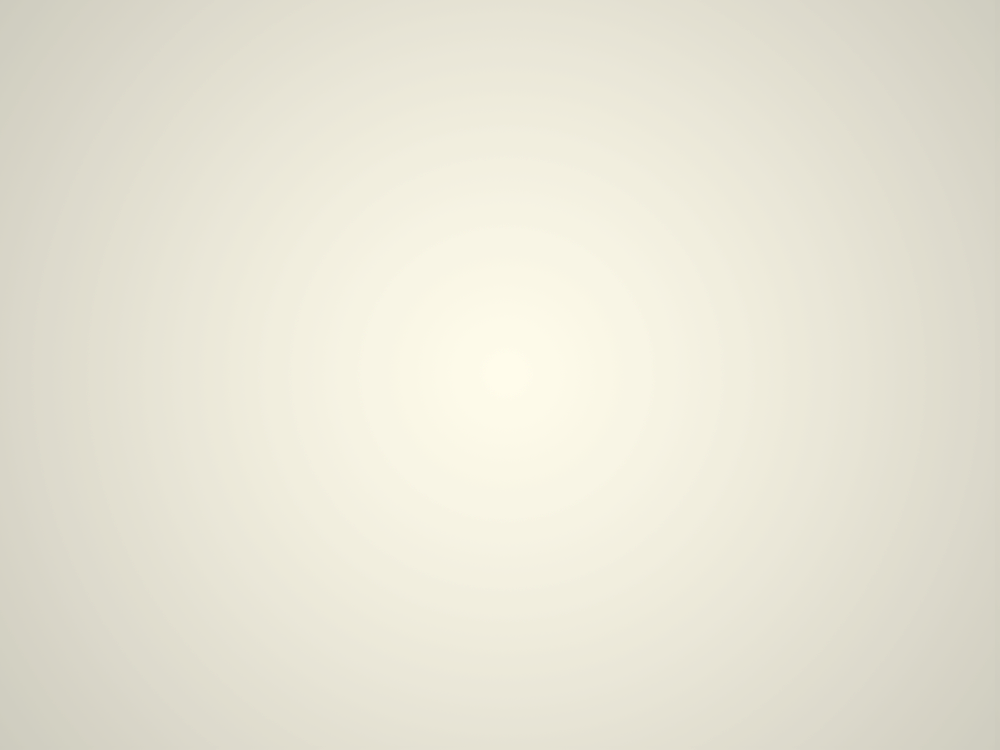 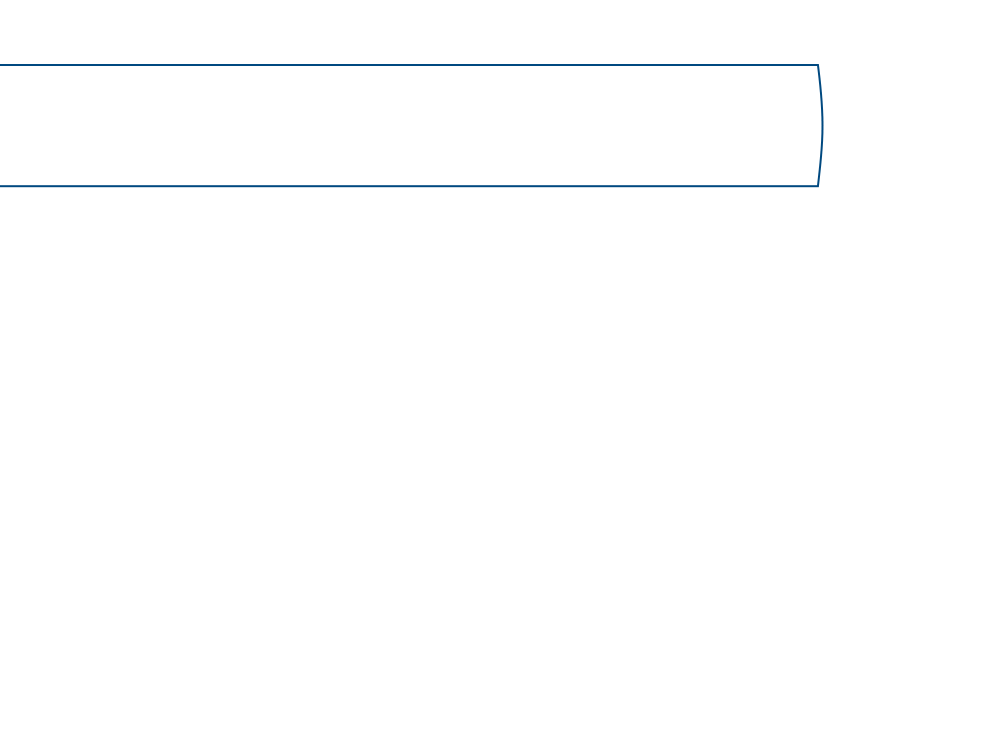 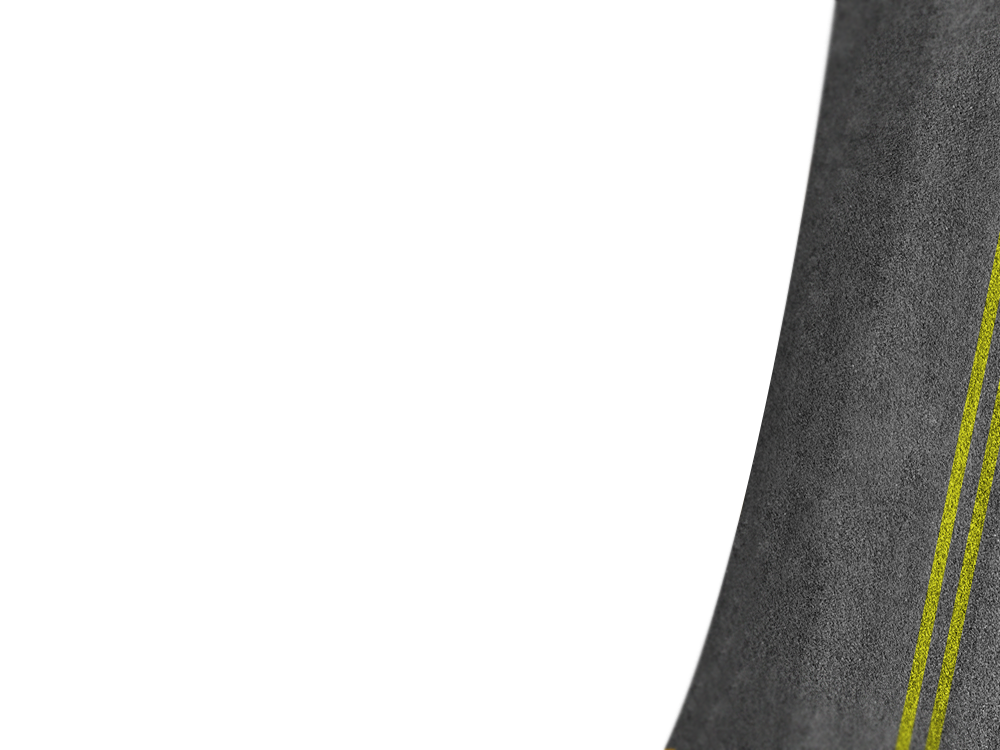 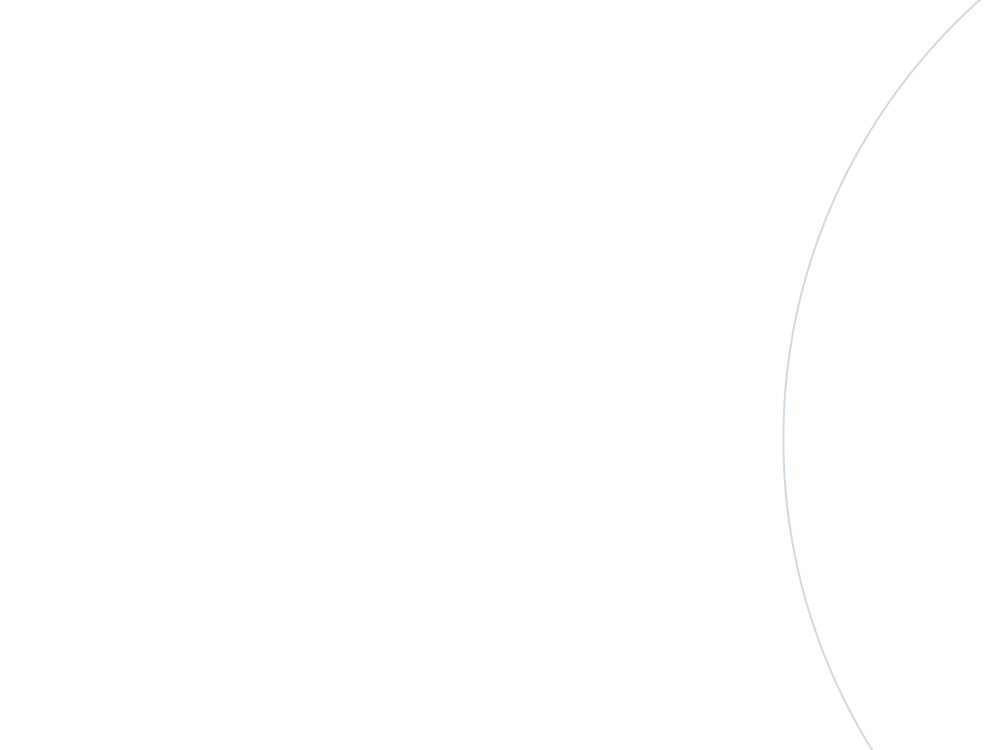 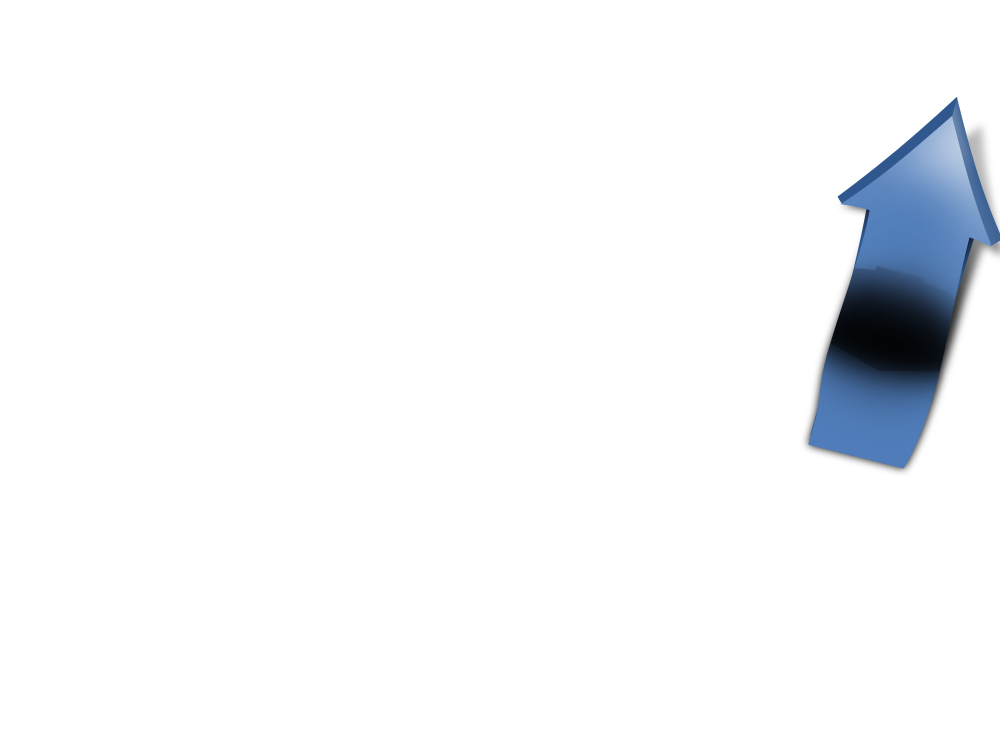 EVOLUÇÃO DO TRANSPORTE RODOVIÁRIO
FROTA DE CAMINHÕES DE CARGA/UNIDADES
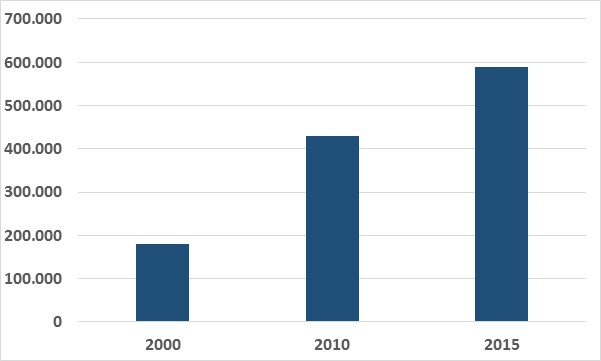 593.892
412.473
180.505
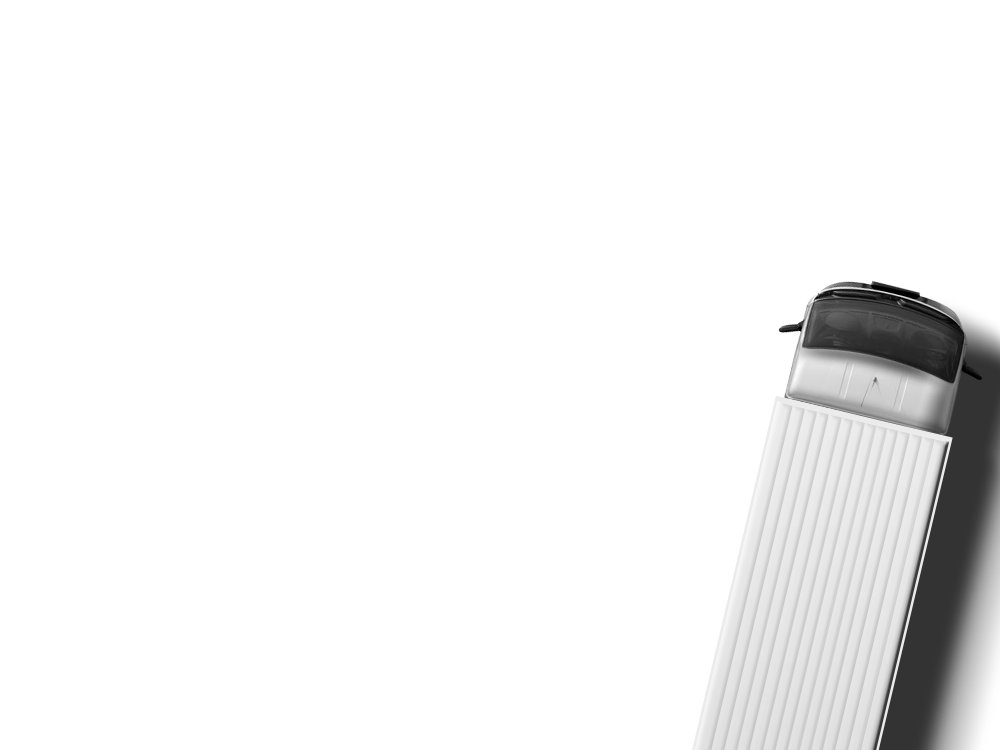 Fonte: Denatran, 2016
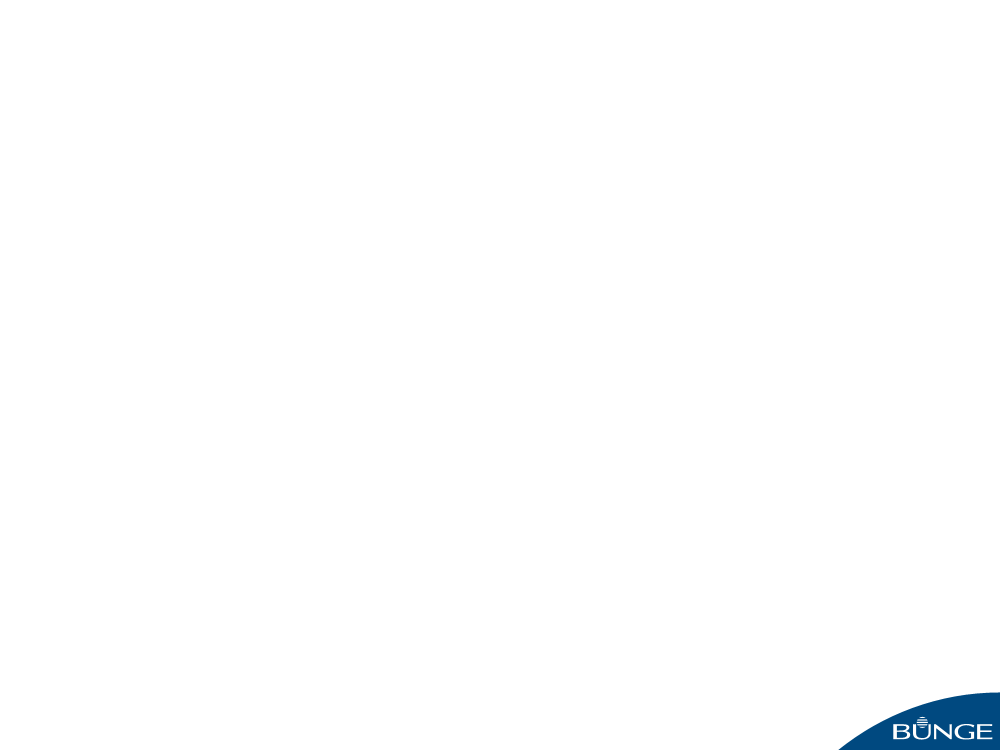 EVOLUÇÃO DO TRANSPORTE FERROVIÁRIO
EM TONELADA/KM ÚTIL
CARGA TRANSPORTADA
Concessionárias         2006         2010         2015
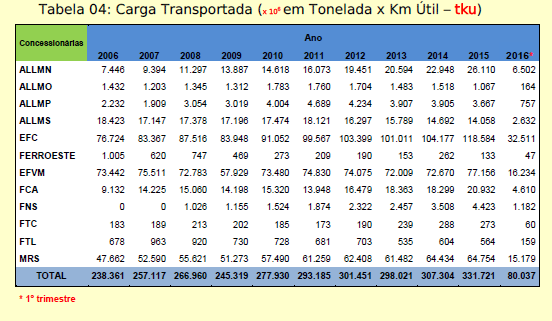 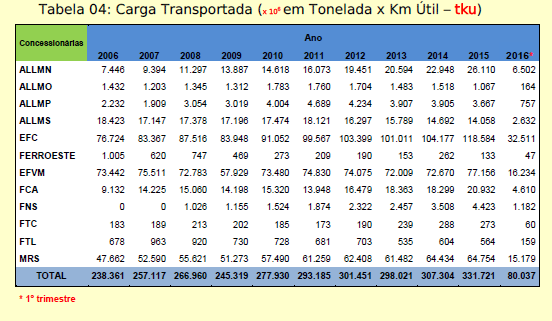 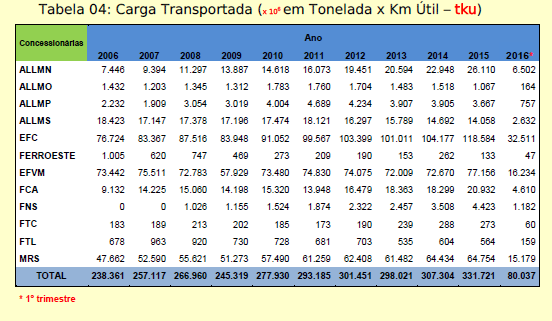 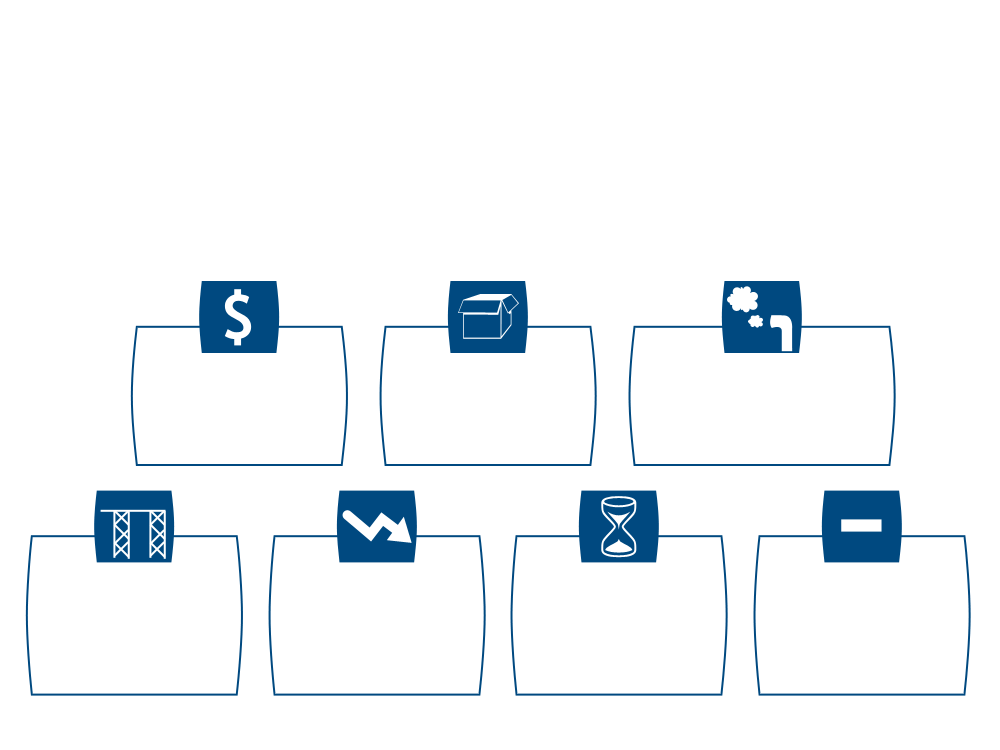 Fonte: Evolução do Transporte Ferroviário de Cargas, ANTT
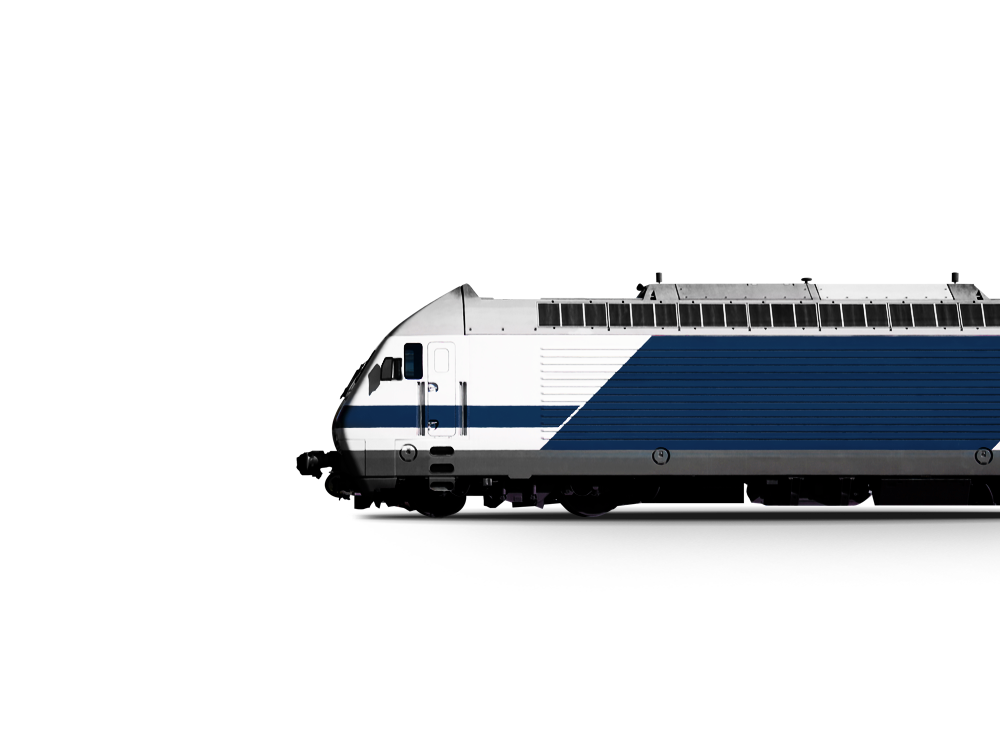 Produtos transportados:
Grãos (soja, milho, farelo)
Celulose, Minério de Ferro,
Açúcar, Óleo Vegetal,
Combustíveis,
Cimento, Carvão Mineral
EVOLUÇÃO DO TRANSPORTE HIDROVIÁRIO
EM MILHÕES DE TONELADAS
TRANSPORTE HIDROVIÁRIO EM VIAS INTERIORES CRESCE À MEDIDA QUE NOVOS CORREDORES SE CONSOLIDAM NA REGIÃO NORTE
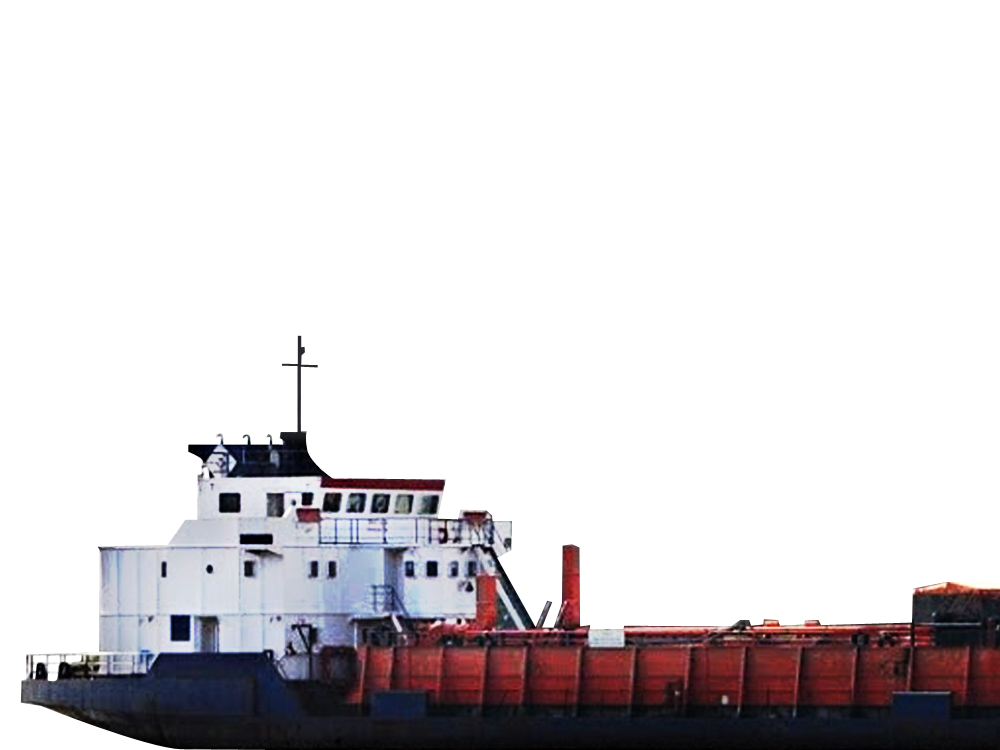 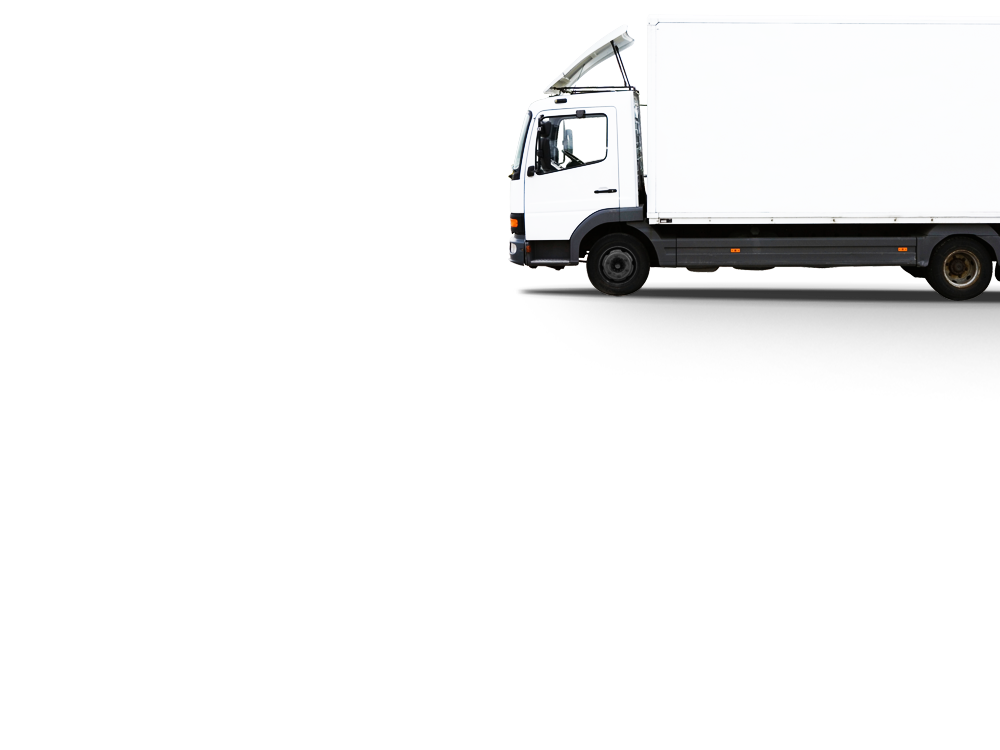 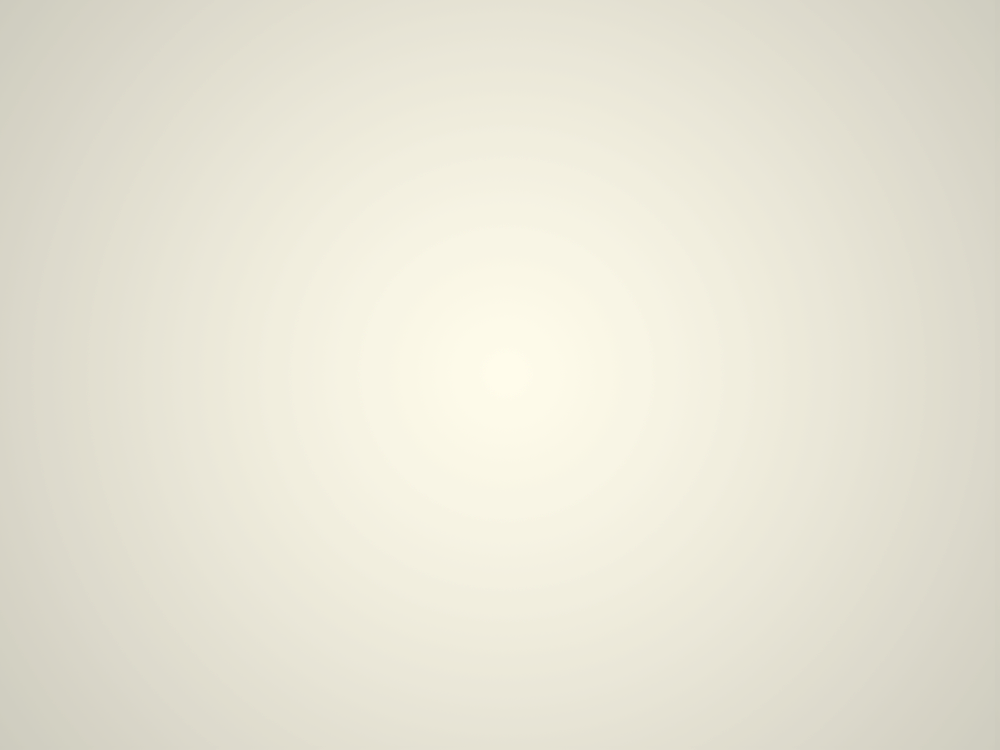 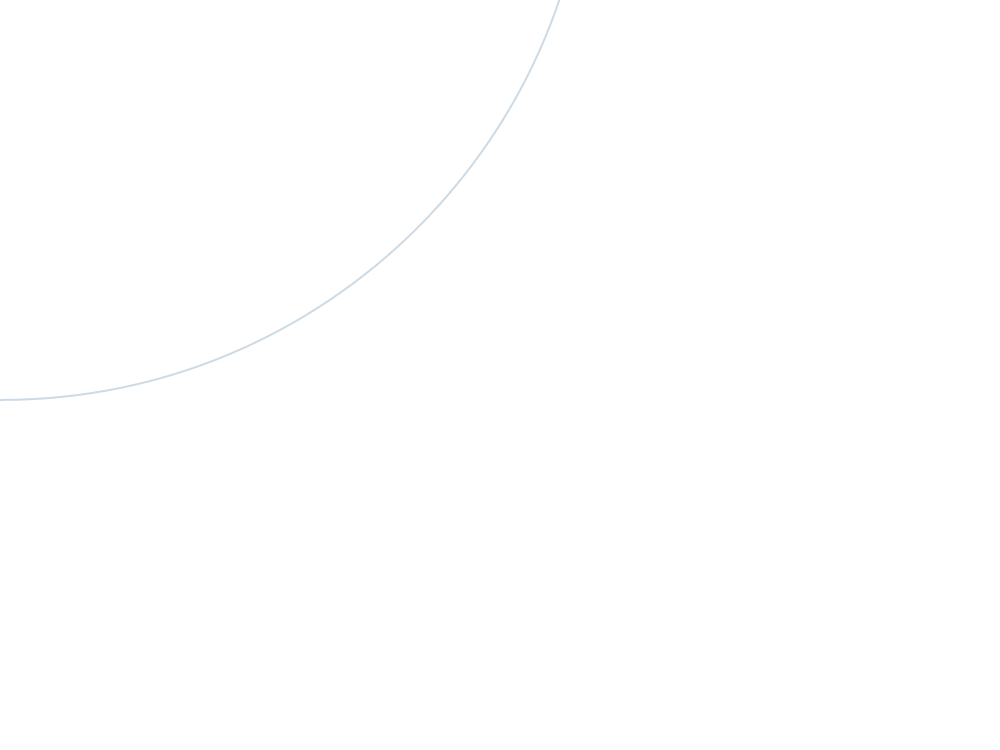 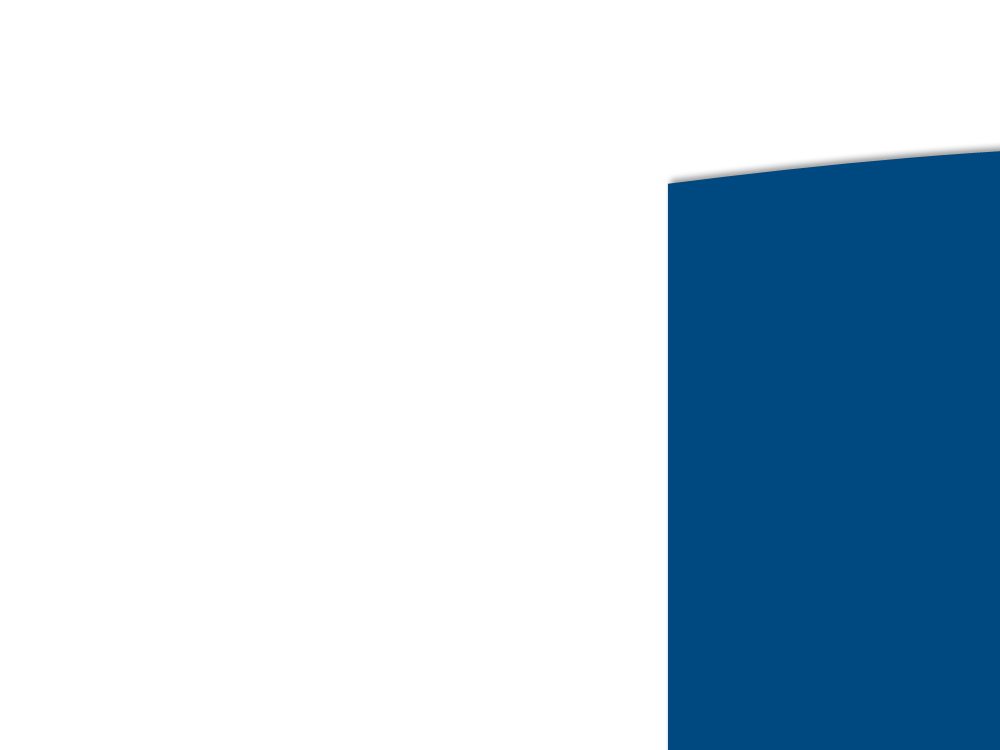 GANHOS AMBIENTAIS
EMISSÃO DE CO² (GRAMAS POR TKU)
Rodoviário | 164
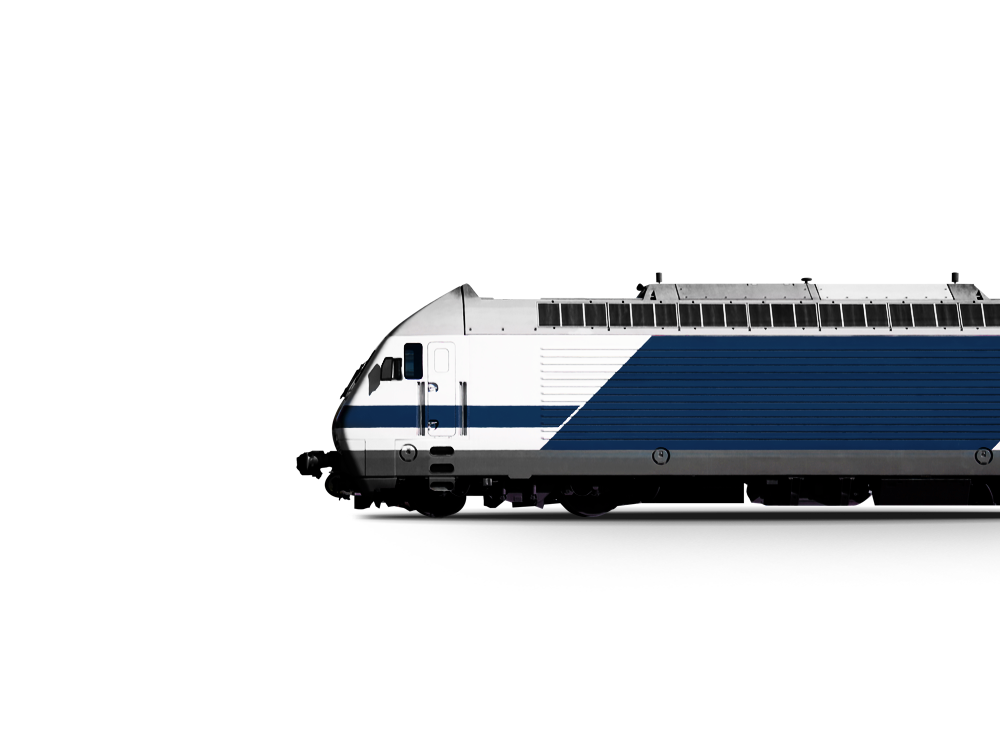 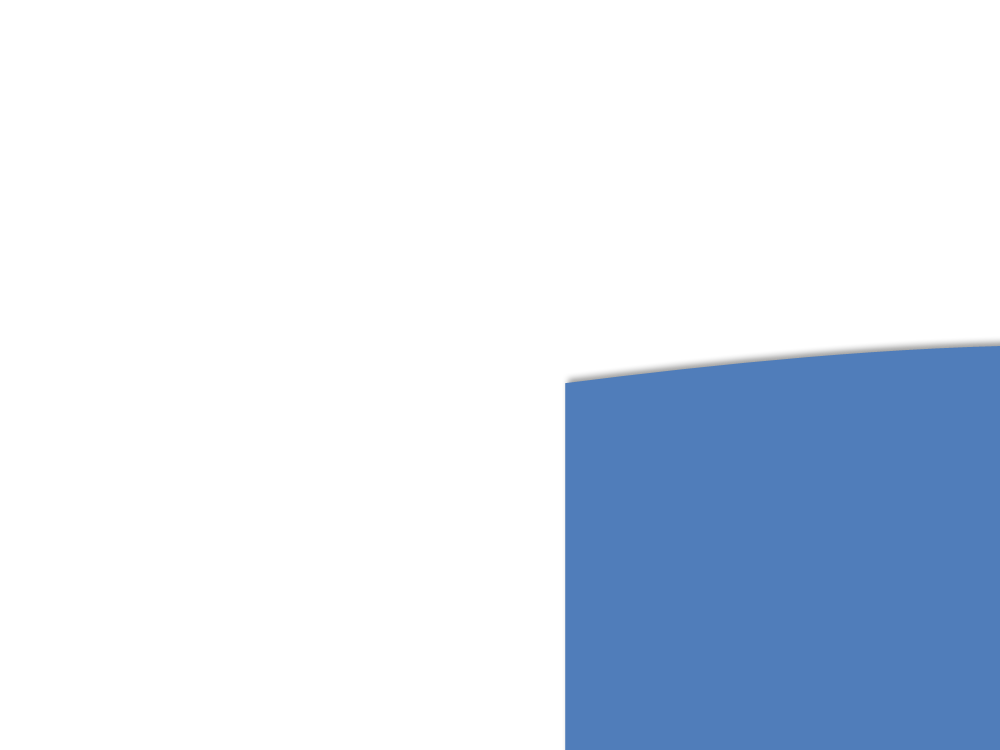 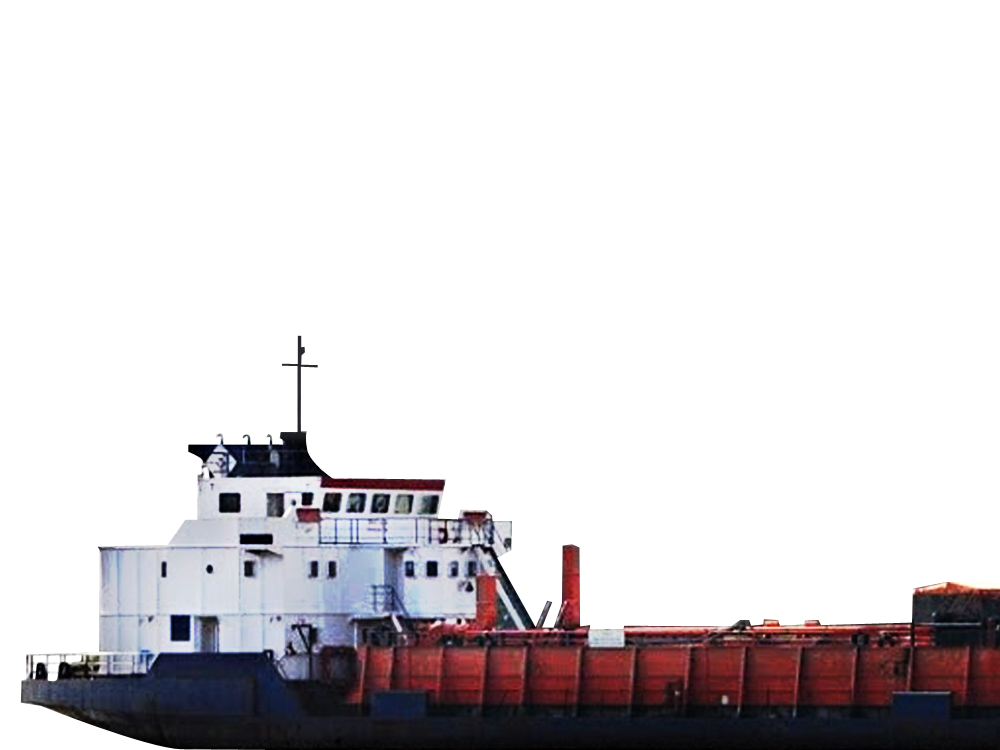 Ferroviário | 48,1
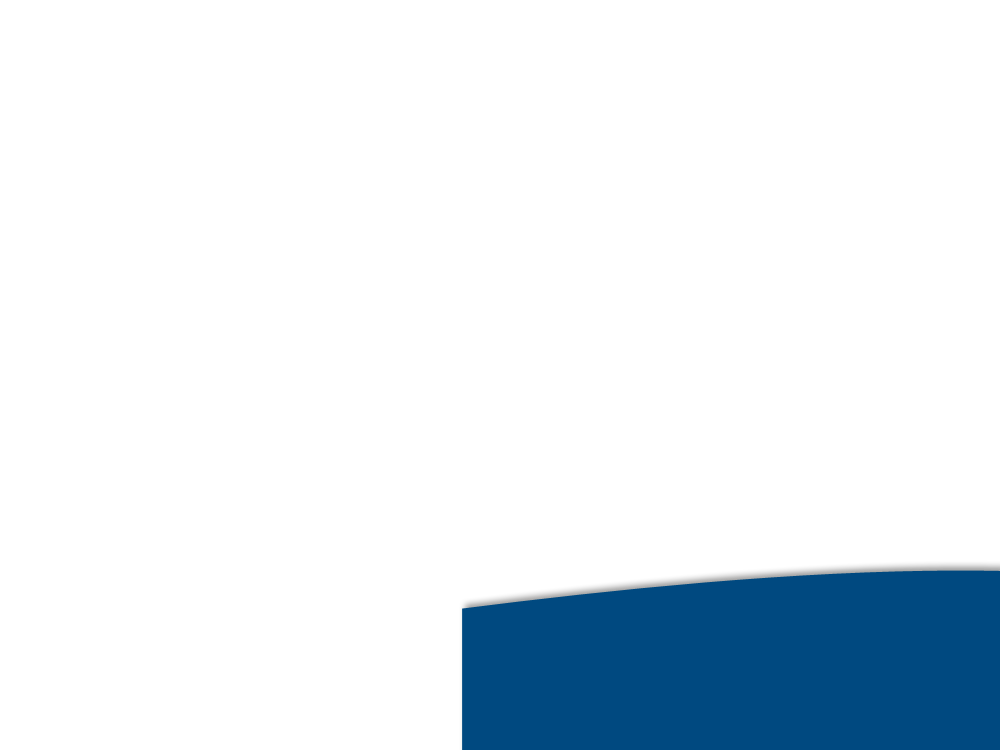 Hidroviário | 33,4
Redução de emissões de 80% em relação ao modal rodoviário
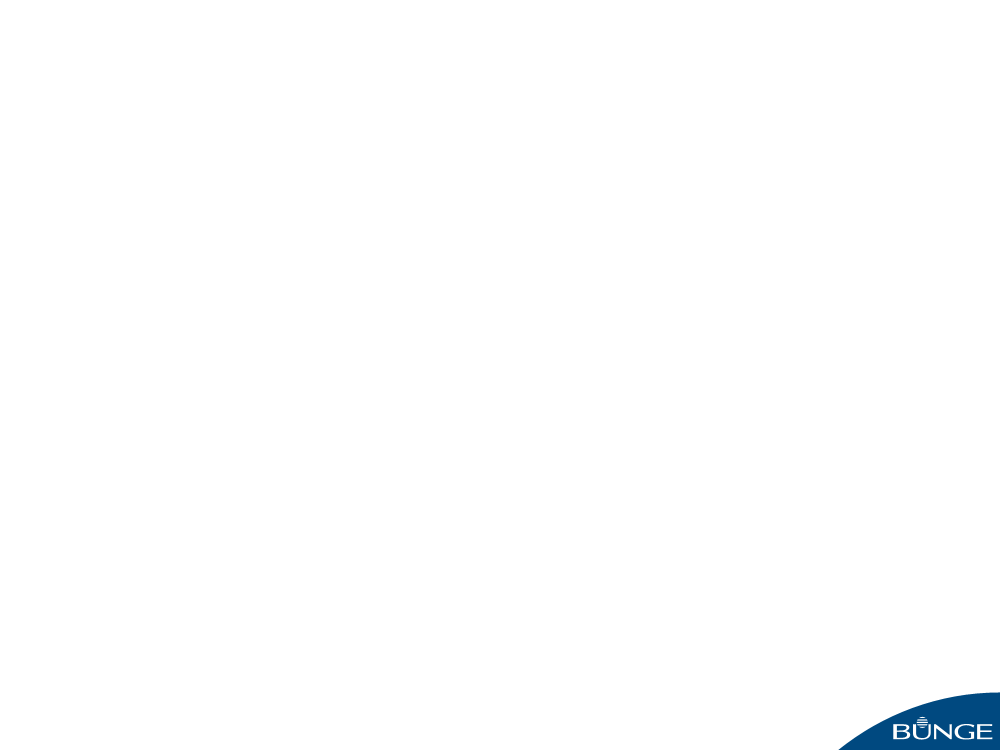 Fonte: EHC – Porto de Ennshafen Austria
[Speaker Notes: Importante considerar o prejuízo ambiental trazido pelo atual modal logístico: as emissões. As empresas estão sendo pressionadas na redução de suas emissões, que é uma real necessidade ambiental. Nosso modal rodoviário está entre as piores opções.]
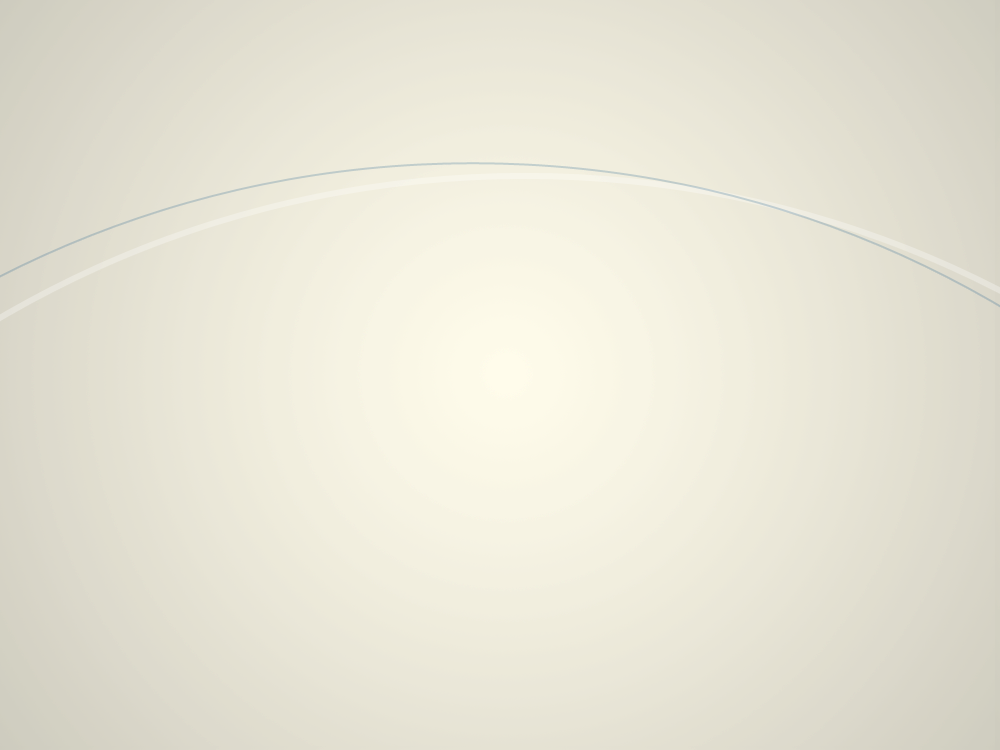 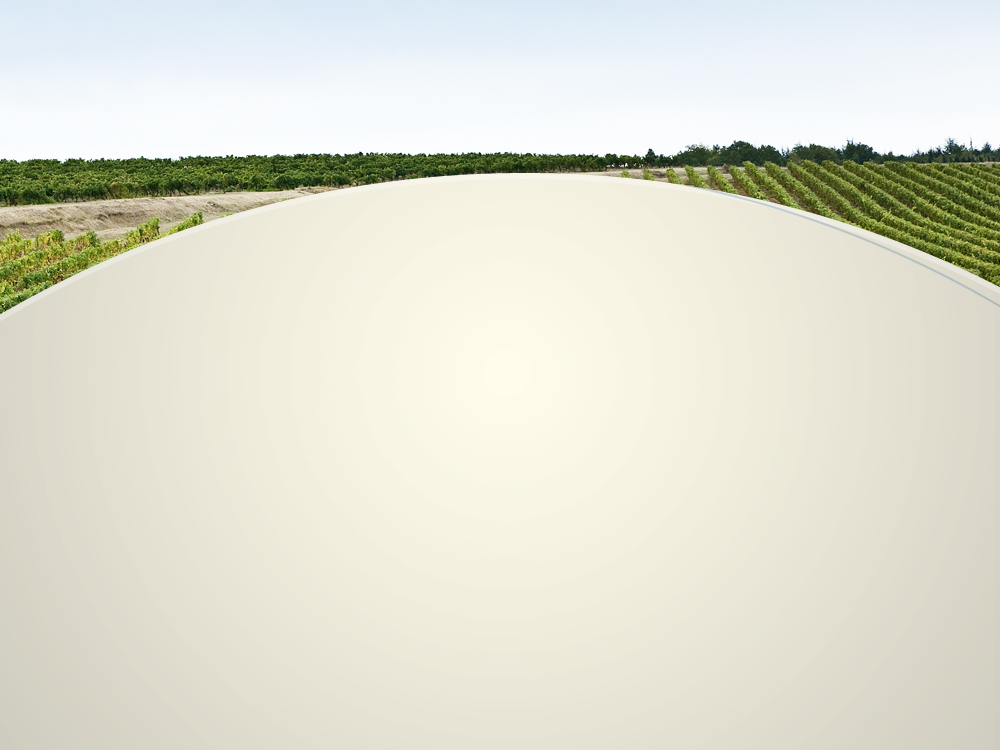 PARA CONTINUARMOS NESSA ROTA...
Planejar e orientar os investimentos públicos e privados em infra-estrutura e logística

Otimizar e integrar as malhas de todos os modais, inclusive armazenagem

Eliminar missing links 

Definir regras claras para garantir segurança jurídica

Financiar expansão necessária de armazenagem
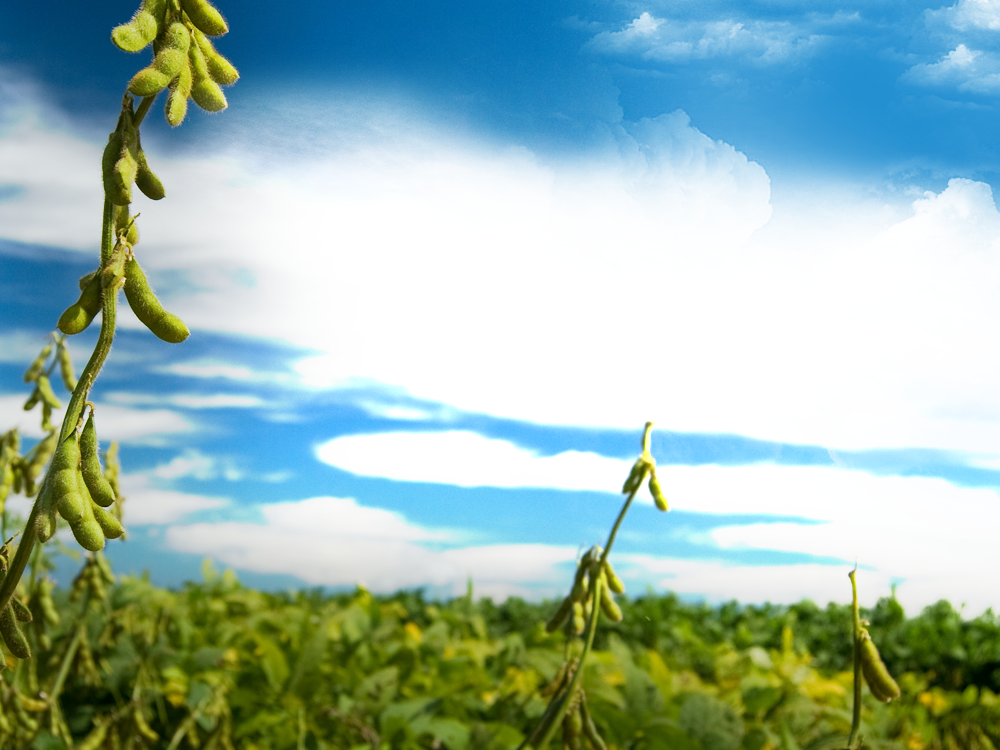 OBRIGADO